Забезпечення сучасною комп’ютерною технікою
Умовою повноцінної комплексної освіти є знання та використання інформаційно-комунікаційних технологій.     У ліцеї обладнано :      - комп’ютерний клас, у якому є  10 комп’ютерів, інтерактивна дошка, проектор;     - лінгафонний кабінет, у якому є 9 комп’ютерів, інтерактивна дошка, проектор;     - кабінет фізики, у якому є 5 ноутбуків, інтерактивна дошка, проектор.     Крім того , є 5 комп’ютерів, які використовуються в управлінсько-господарській діяльності. Усі комп’ютери підключені до Інтернету.    У навчальному процесі використовуються  комп’ютерні програмні  засоби навчання  предметів природничо-математичного циклу.
Впровадження НУШ у ліцеї
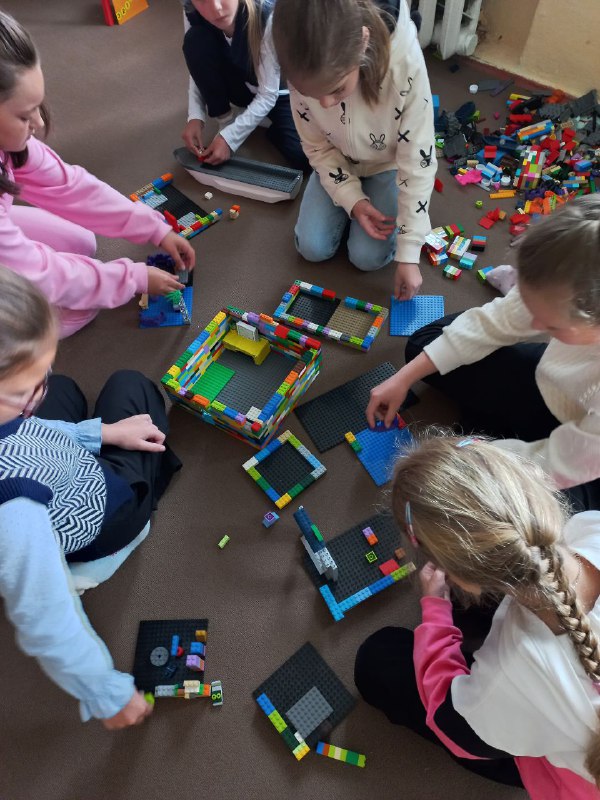 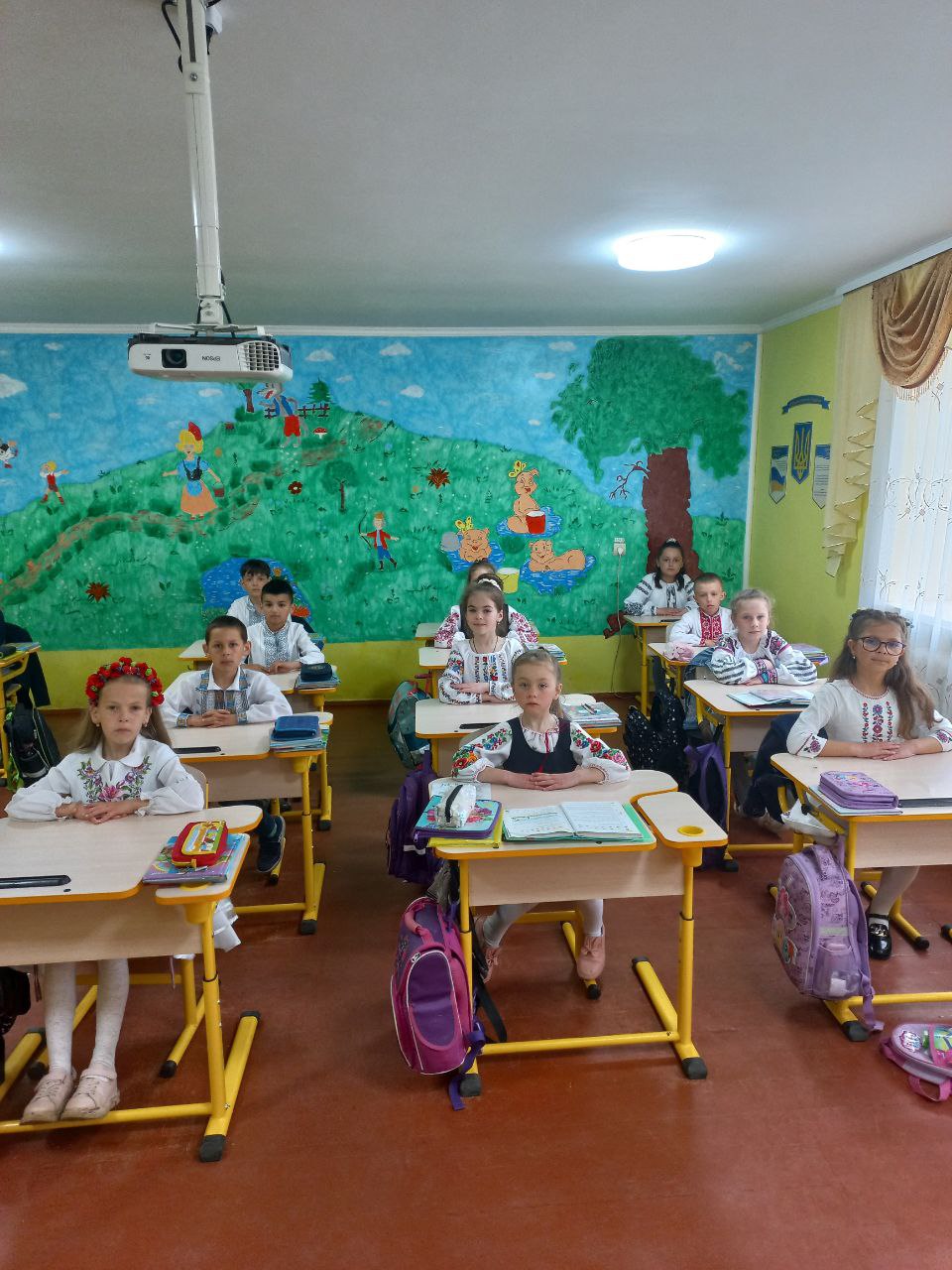 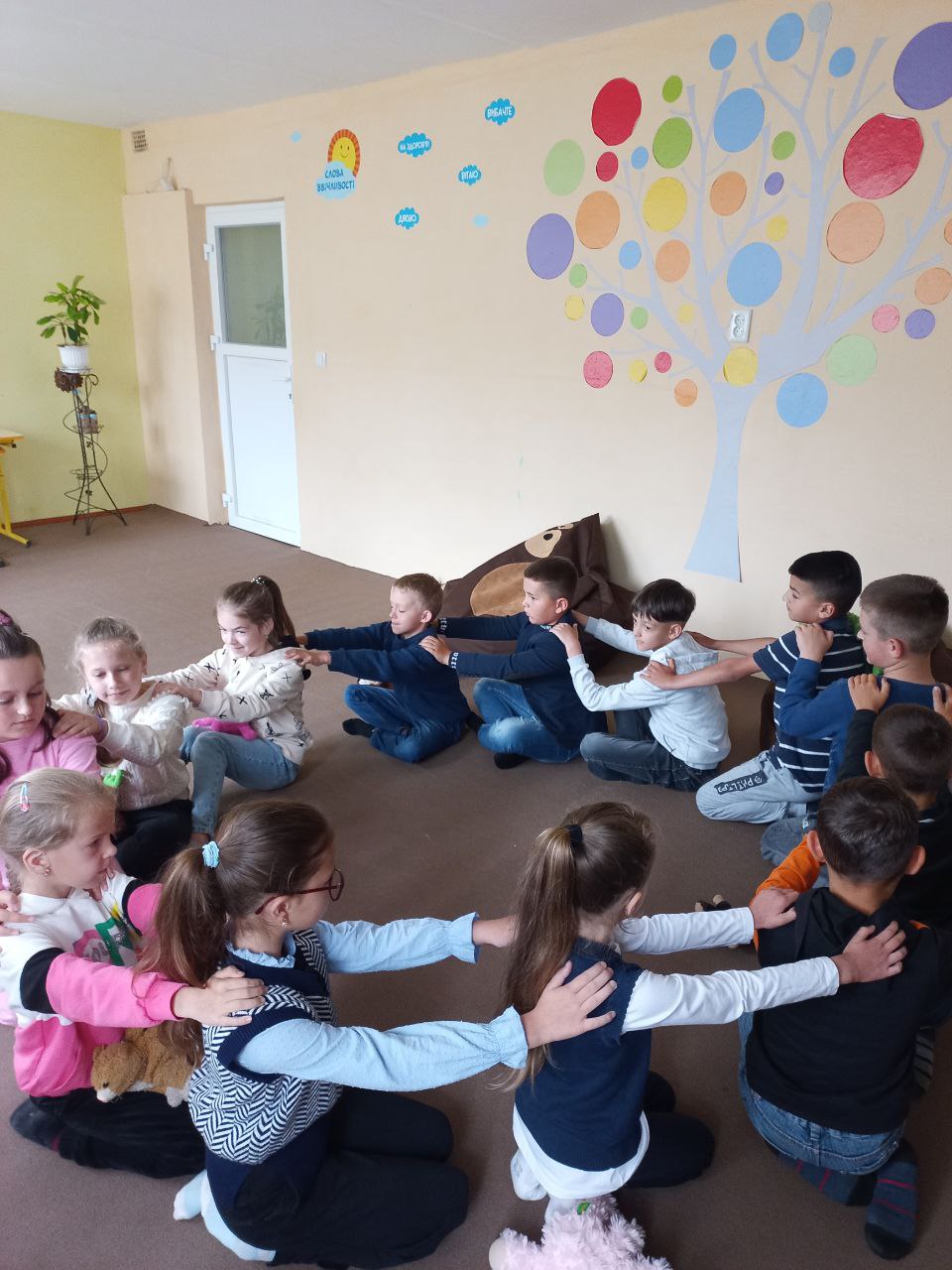 Впровадження НУШ у ліцеї
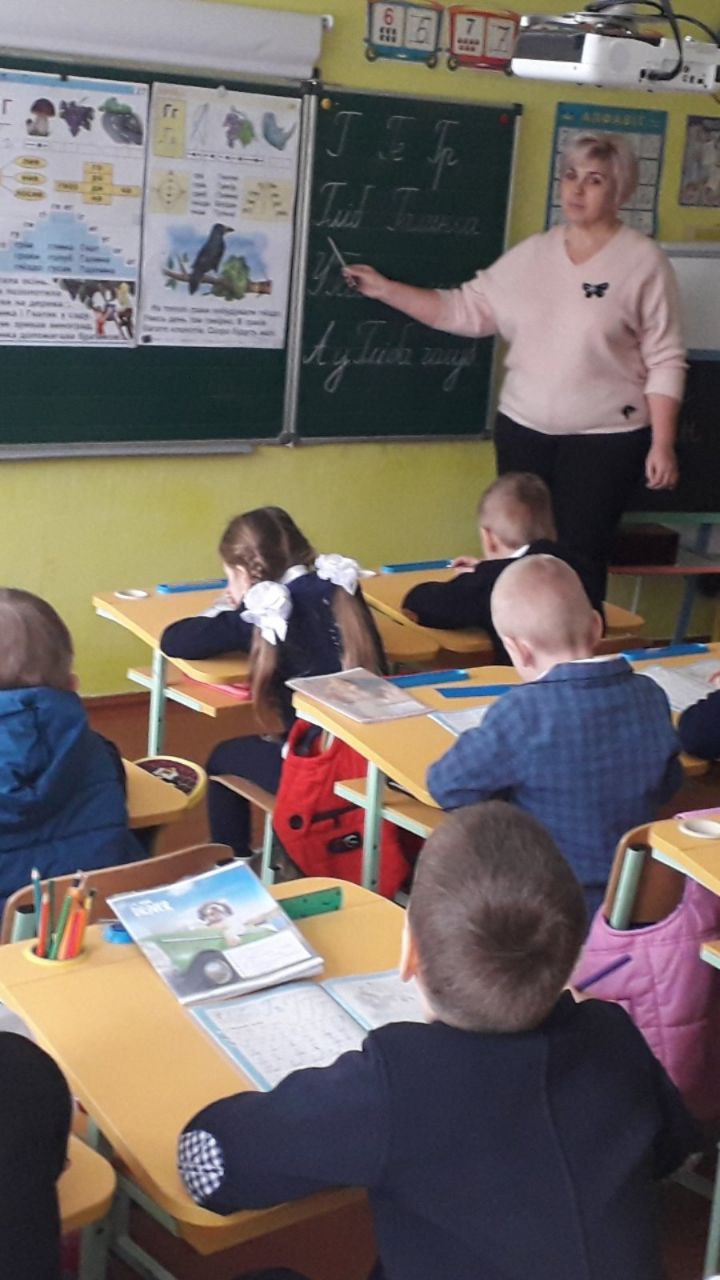 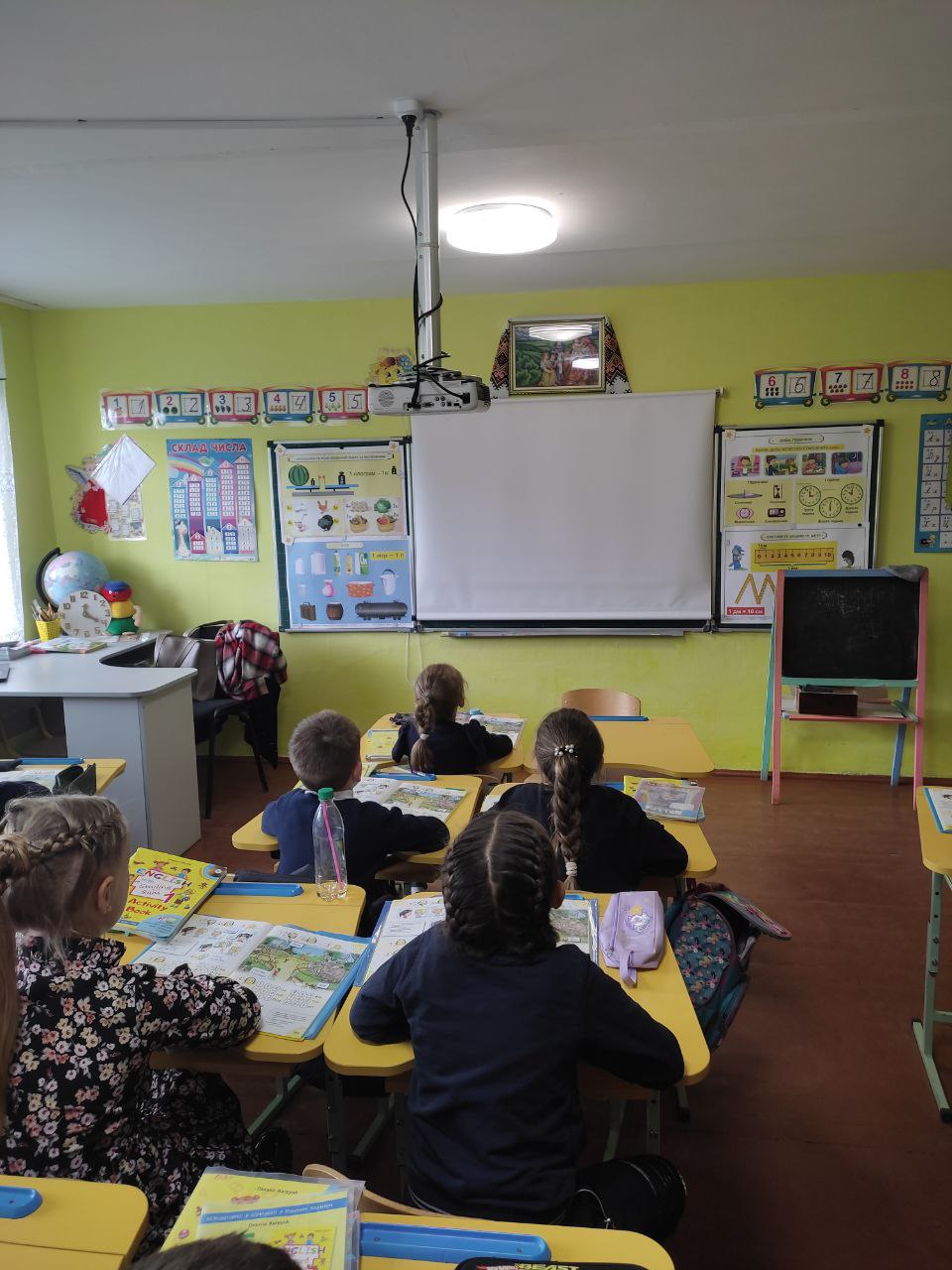 Впровадження НУШ у ліцеї
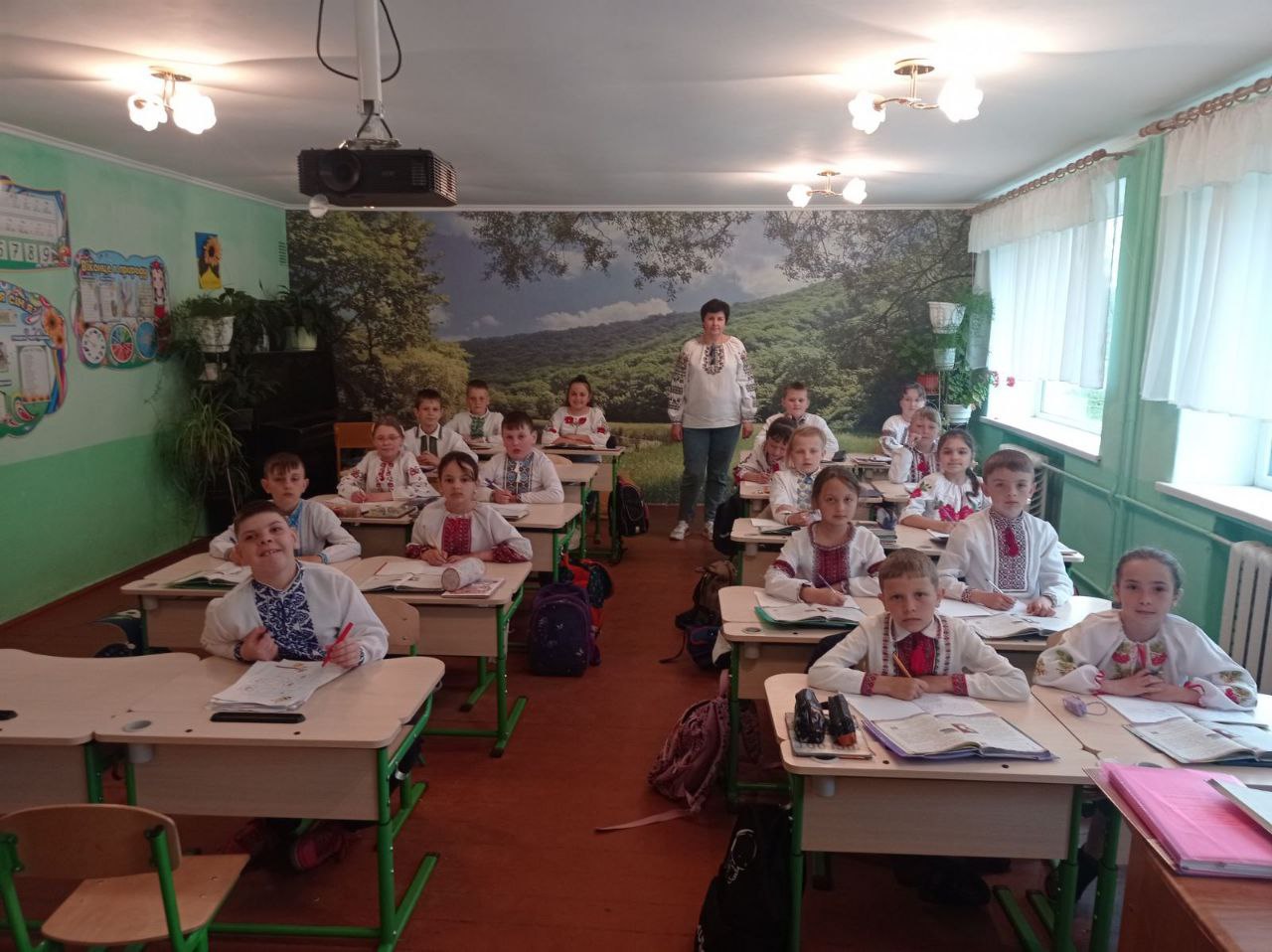 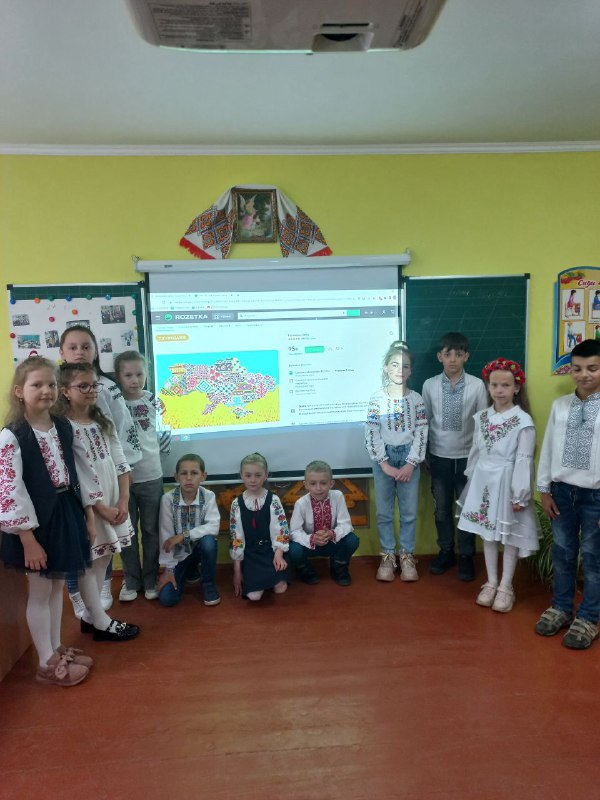 Забезпечення навчально-методичною й довідниковою літературою, ефективність її використання
В ліцеї наявна бібліотека, книгосховище, читальний зал. Для ведення бібліотечного фонду використовується комп’ютер.    Бібліотечний фонд ліцею:      книг та брошур  –  6765, з них підручників – 3893:        1-4 класи            -        793        5-9 класи            -        1944        10-11 класи        -        1159  Позитивна тенденція: збільшився вибір навчально-методичної та довідникової літератури.
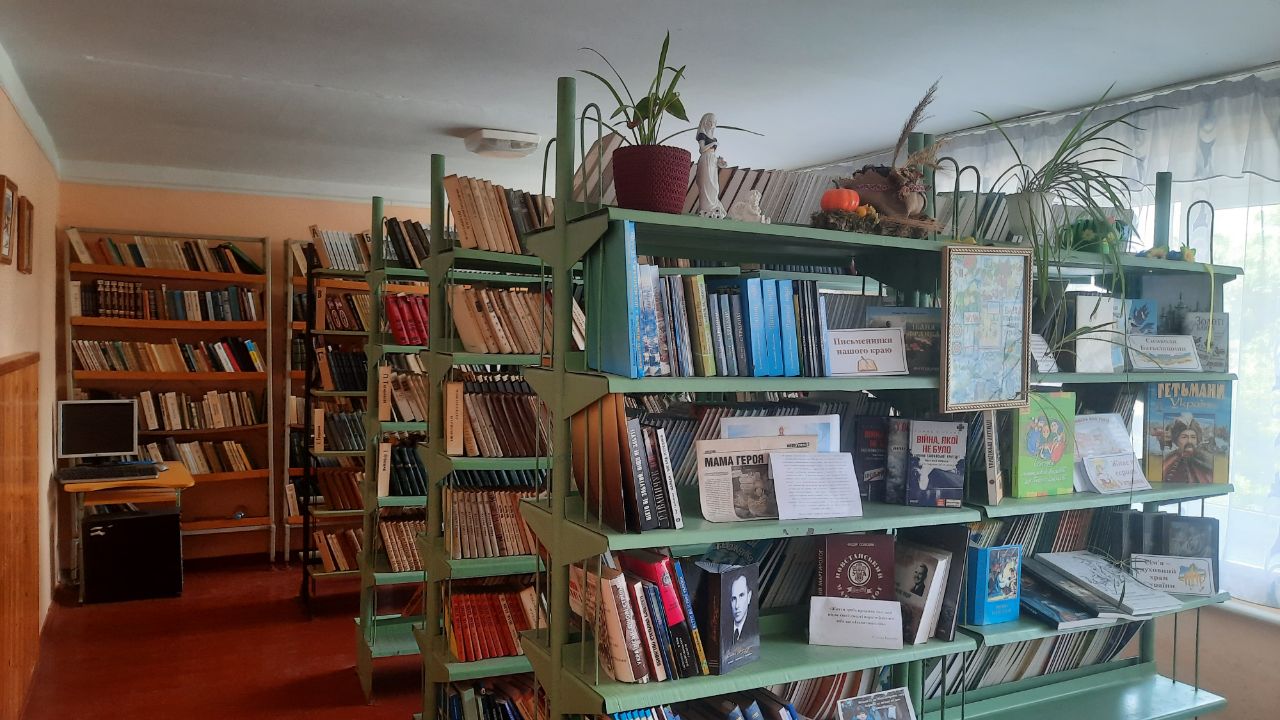 Матеріально-технічна база
Навчально-виховний процес здійснюється у двох корпусах (для 1-4 класів та 5-11 класів). Загальною площею 3014 м². Опалення цих приміщень організовано за рахунок роботи власної котельні (опалення водяне).   Створено умови для дітей з особливими потребами.    Є власний водогін, в тому числі з гарячою водою, каналізація, внутрішні вбиральні.   Реалізація завдань відповідно до Державного стандарту базової та середньої освіти забезпечується роботою навчальних кабінетів.     У ліцеї є 27 класних кімнат, з них:20 навчальних кабінетів, 3 лабораторії;майстерня з обробки дерева й металу (тепер -  укриття);спортивний зал;бібліотека з бібліотечним фондом у 6765  примірників;їдальня на 54 посадкових місць.автомобілі для проведення практичної їзди.
Зроблено протягом року
Оновлено котельню, закуплено котел
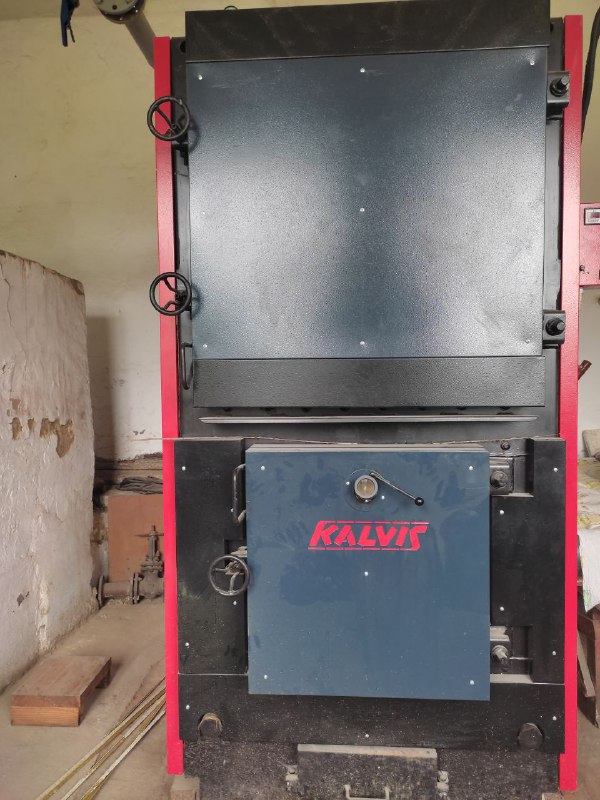 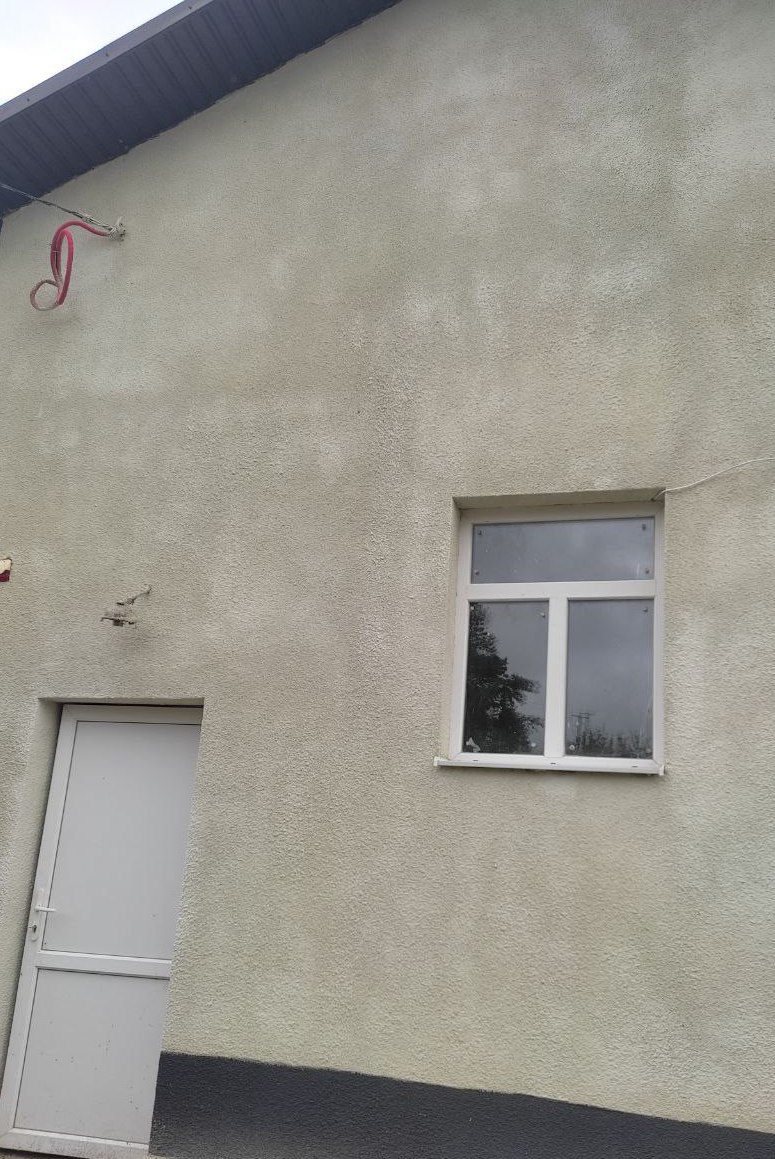 Облаштовано укриття
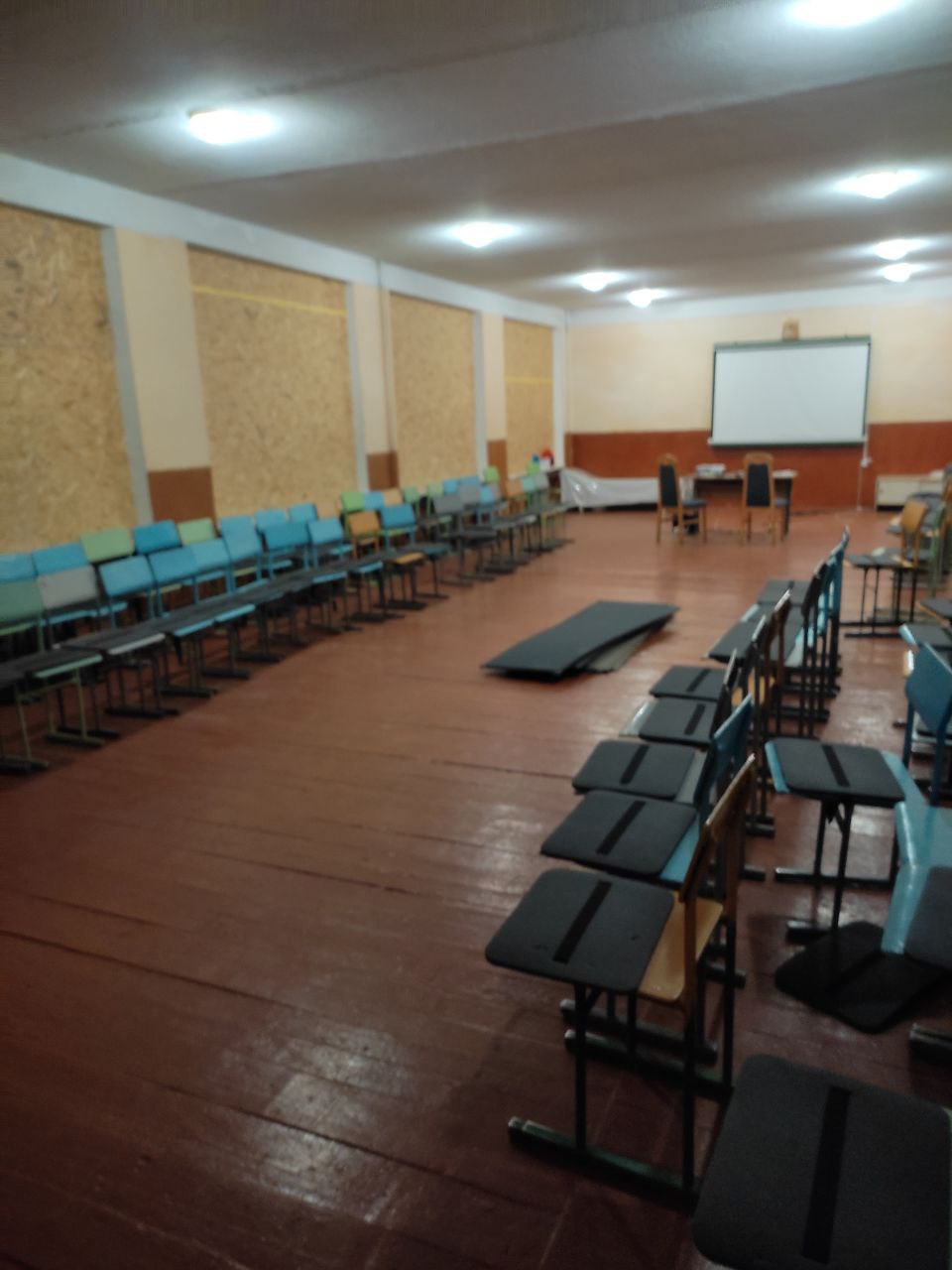 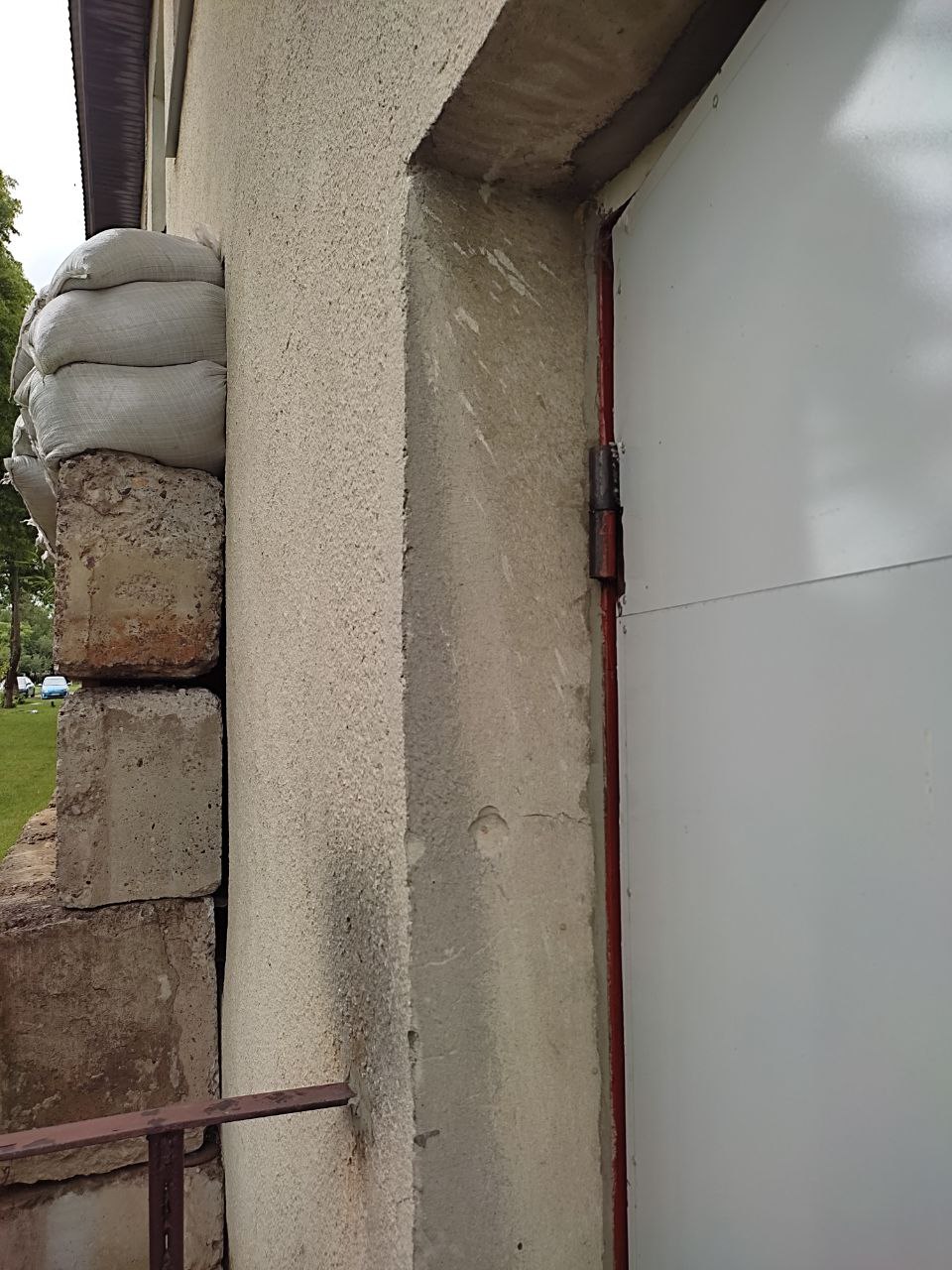 Укладено договори у 2022 році
Придбання матеріалів для облаштування укриття – 15744.00
Котел твердопаливний в комплекті з вентиляторами та блоком управління – 535 000.00 
Виготовлення проєктно-кошторисної документації на будівництво міні-футбольного поля в с. В. Дідушичі, стадія “Робочий проєкт” – 49000.00
Укладено договори у 2023 році
Закупівля електричної енергії – 189000.00
Послуги з охорони території та приміщень – 60000.00
Надання послуг по технічній інвентаризації об’єкта нерухомого майна – 17254.28
Капітальний ремонт шатрової покрівлі Великодідушицького ліцею – 718938.45
Капітальний ремонт котельні в с. В. Дідушичі – 323886.85
Попереду нові завдання:
створити максимально сприятливі умови для інтелектуального, морального та фізичного розвитку обдарованих дітей:забезпечення відео- та аудіо матеріалами для викладання програмового матеріалу;оновити та поповнити кабінети обладнанням для лабораторних досліджень та практичних робіт;встановити затемнення в приміщеннях кабінетів;придбати програмові засоби навчального призначення з предметів.поетапно впроваджувати прогресивні технології навчання й виховання обдарованих учнів;створити умови для розвитку здатності особистості до адаптації в соціумі;психологічний супровід дітей  в умовах воєнного стану;проводити моніторинги закладу освіти;створення особистих портфоліо;будівництво міні-футбольного поля із штучним покриттям;проведення сертифікації вчителів;переведення документообігу ліцею в електронну форму.
Бюджетний фонд  ліцею
2022 рік – 11 696 010,00 грн.Оплата праці та нарахування на заробітну плату – 9 490 254.53 грн.Використання товарів і послуг – 1 994 860.00 грн.Продукти харчування – 160 760.00 грн.Оплата комунальних послуг та енергоносіїв – 1 649 500.00 грн. в тому числі оплата електроенергії – 145 000 грн.
Бюджетний фонд ліцею
2023 рік – 10 171 134.00 грн.Оплата праці та нарахування на заробітну плату – 9 041 390.00 грн.Використання товарів і послуг – 1 128 844.00 грн.Продукти харчування – 126 920.00 грн.Оплата комунальних послуг та енергоносіїв – 792 090.00 грн. в тому числі оплата електроенергії – 189 000.00 грн.
Дякую за увагу